Uzņēmējdarbības digitālā transformācija
PIEEJA PRAKSĒ

Ekonomikas ministrijas
Valsts sekretārs 
Ēriks Eglītis 
2019. gada 30.maijs
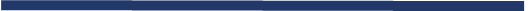 Atbalsta iespējas
Nozares
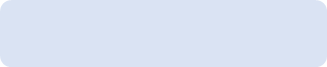 KOMPETENCES CENTRU PROGRAMMA
Starpnozaru
No 2019. gada 1. janvāra pieejamais finansējums: 
37,66 milj. €
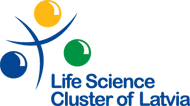 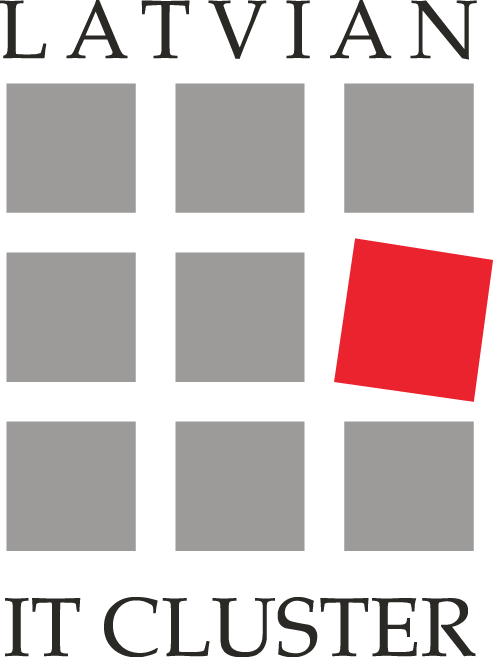 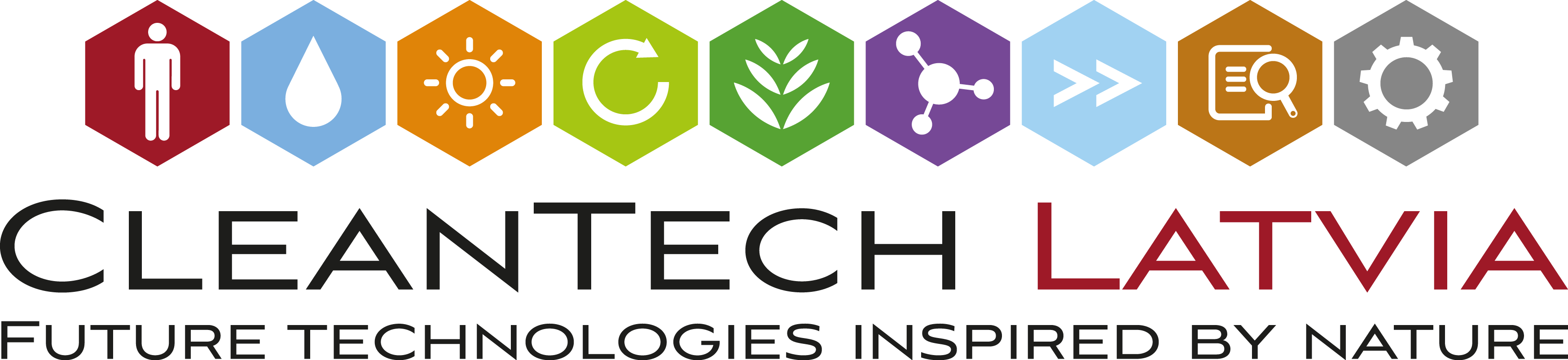 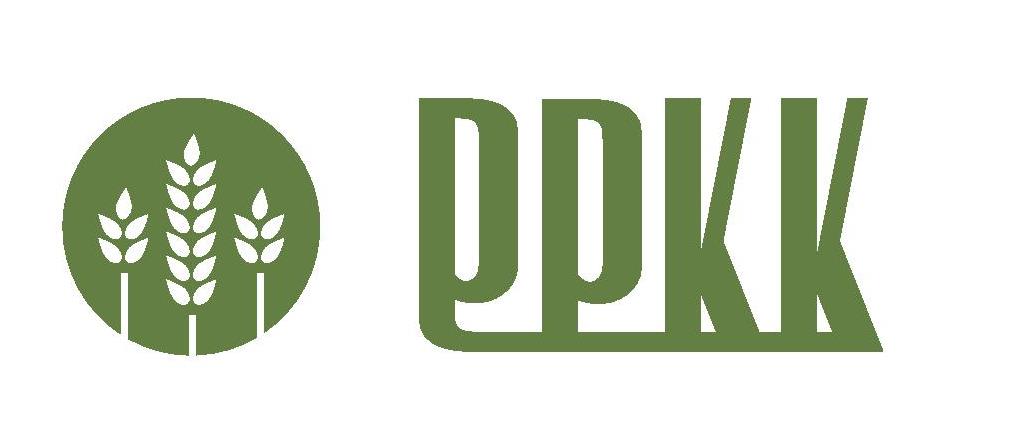 Nacionālā līmeņa klasteri
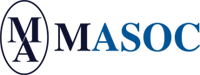 Brīvais finansējums: 30 %
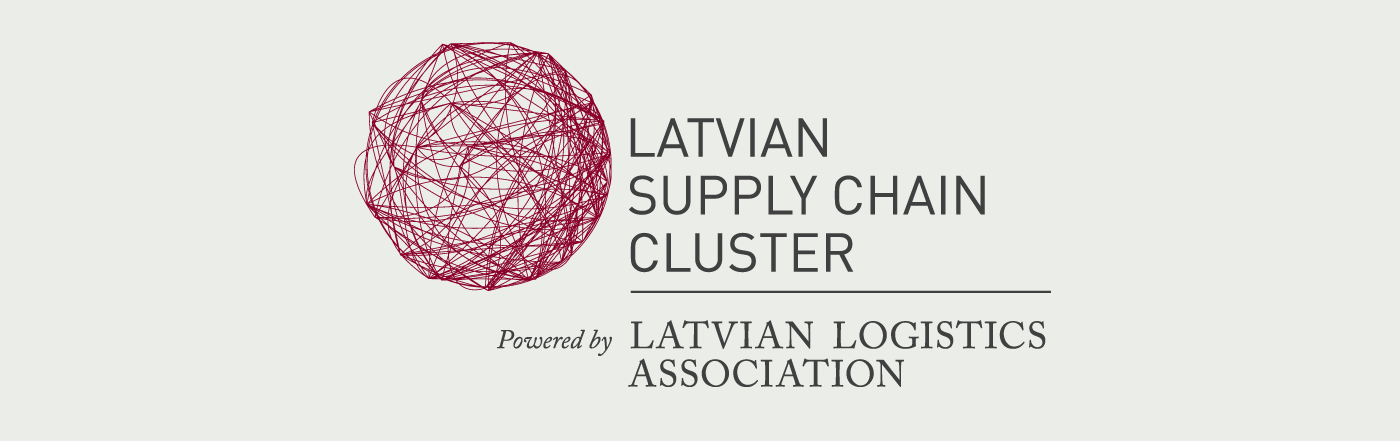 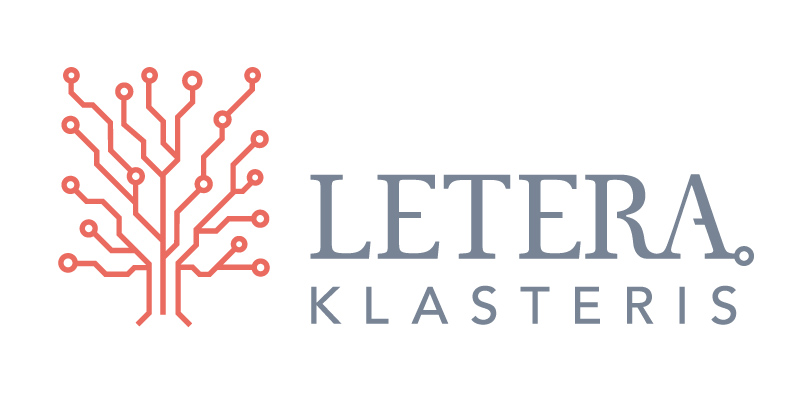 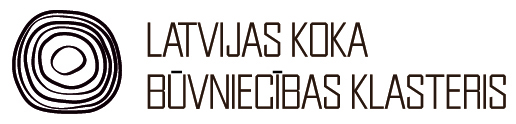 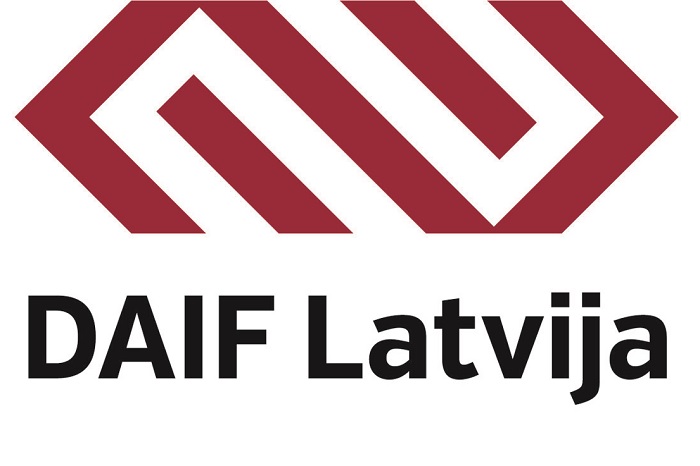 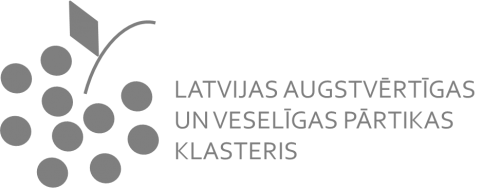 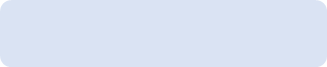 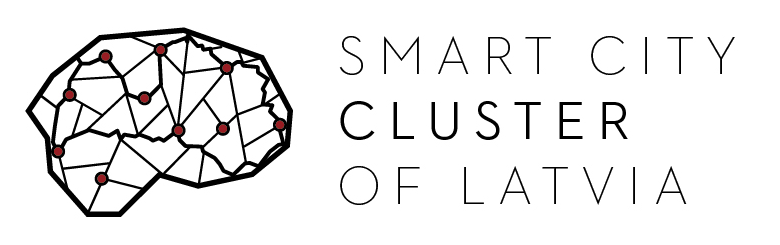 ATBALSTS NODARBINĀTO APMĀCĪBĀM
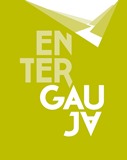 Reģionālā līmeņa klasteri
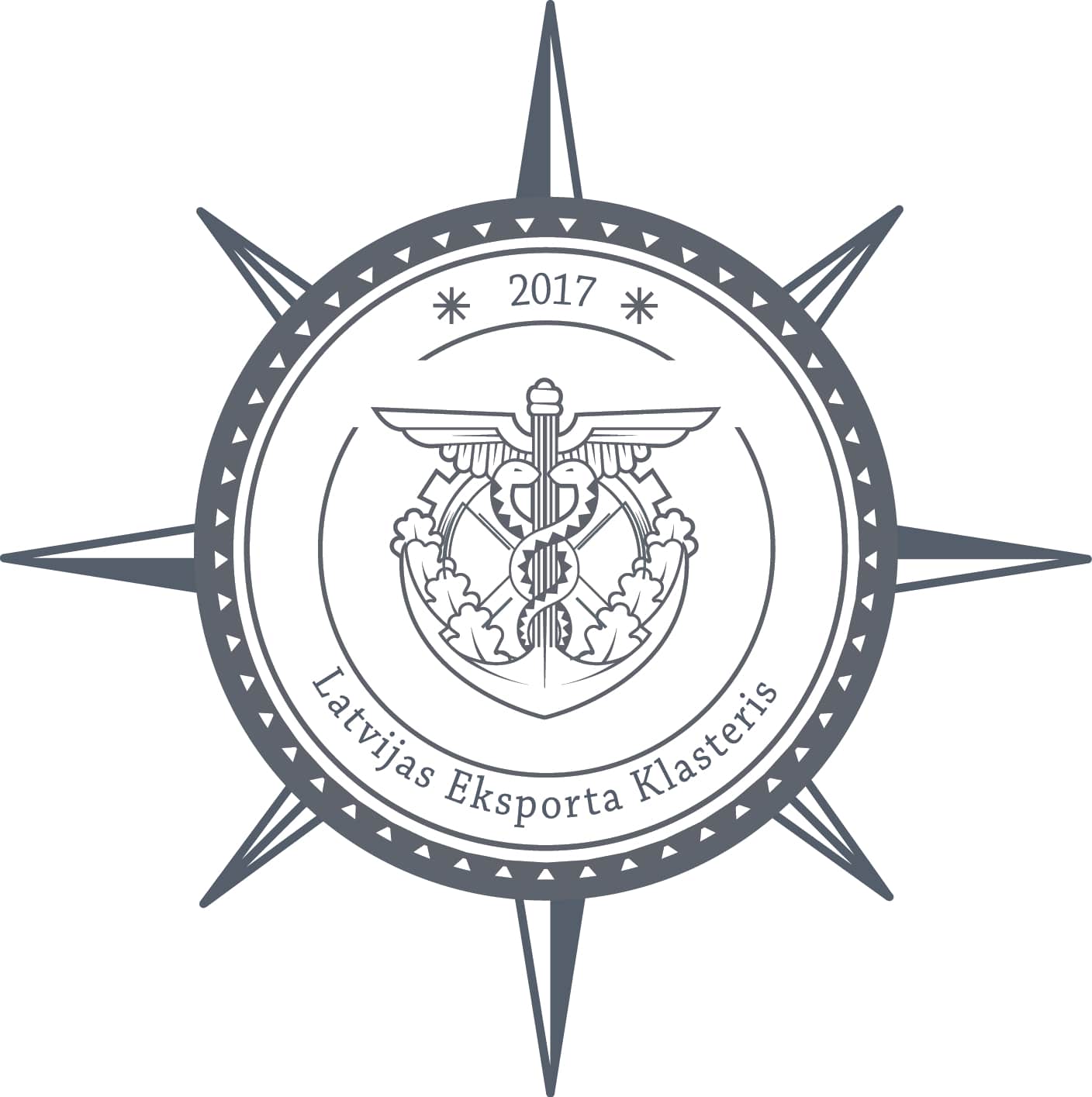 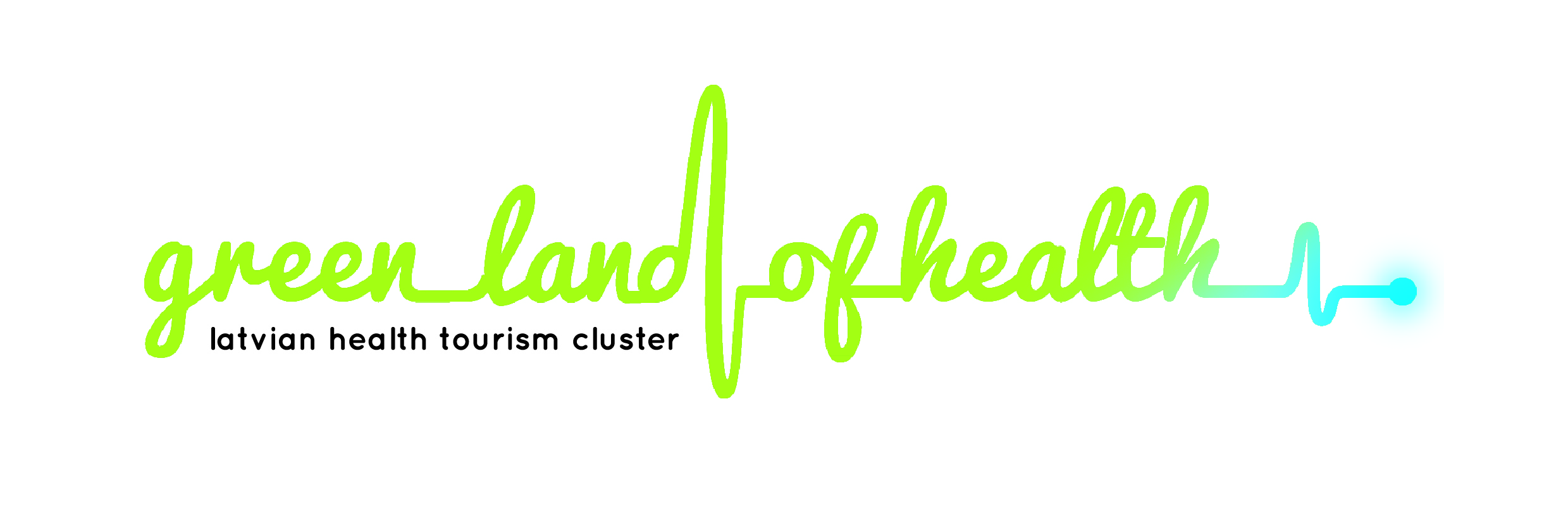 Programmas  finansējums: 
9 milj. €
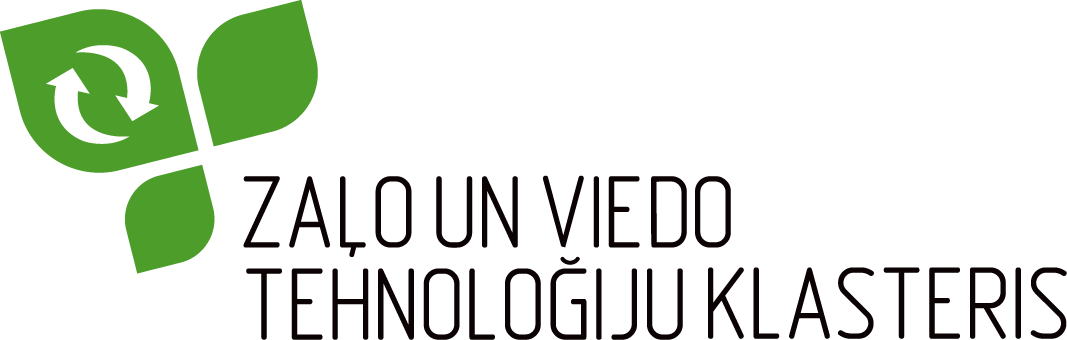 t.sk. digitālo prasmju pilnveidošana
Īstenošanas laiks līdz 2021.gada beigām
[Speaker Notes: Klasteru programmas atbalsta mērķis - ir veicināt komersantu un pētniecības, izglītības, pašvaldības un citu institūciju sadarbību vietējā un starptautiskā līmenī, tādējādi veicinot komersantu konkurētspējas celšanu, palielinot eksporta apjomu un augstas pievienotās vērtības produktu un pakalpojumu īpatsvaru eksportā, kā arī inovācijas un jaunu produktu veidošanos. Pasākuma ietvaros projekta iesniedzējs veido klasteri, kas kopējā sadarbības tīklā apvieno komersantus, pētniecības organizācijas, zinātniskās institūcijas, izglītības iestādes un citas institūcijas un darbojas savstarpēji saistītās nozarēs, tautsaimniecības nišā, produkta vai pakalpojuma grupā vai vērtības ķēdē, vai reģionā. Atbalstāmās darbības: Starptautiskās sadarbības, klasteru atpazīstamības, sadarbības ar izglītības iestādēm veicināšana, apmācības, zināšanu pārneses sekmēšanas, digitalizācijas labās prakses apzināšana un popularizēšana u.c. pasākumi. 
IT Klastera rezultāti/prioritātes:
nozares tēla veidošana, t.sk. Rīgas IT Democentra
starpnozaru sadarbības / digitalizācijas / inovāciju veicināšana – pasākumu organizēšana
korporatīvie hakatoni
2. Kompetences centru programmas mērķis ir komersantu konkurētspējas paaugstināšana, veicinot pētniecības un rūpniecības sektoru sadarbību rūpniecisko pētījumu, jaunu produktu un tehnoloģiju attīstības projektu īstenošanā. 
Ceturtās kārtas ietvaros tiek realizēti 8 kompetences centri sekojošās Viedās specializācijas jomās/apakšjomās: 
Informācijas un komunikāciju tehnoloģijas – Aparātbūve (elektronika);
Informācijas un komunikāciju tehnoloģijas – Informācijas un komunikāciju tehnoloģijas;
Viedā enerģētika.
Zināšanu ietilpīga bioekonomika - Inovatīvi risinājumi mežsaimniecībai un kokapstrādē;
Zināšanu ietilpīga bioekonomika - Inovatīvi risinājumi lauksaimniecībai un pārtikas ražošanai;
Biomedicīna, medicīnas tehnoloģijas, biofarmācija un biotehnoloģijas;
Viedie materiāli, tehnoloģijas un inženiersistēmas - Viedie materiāli;
Viedie materiāli, tehnoloģijas un inženiersistēmas - Modernas ražošanas tehnoloģijas un inženiersistēmas;

3. Atbalsts nodarbināto apmācībām: atbalsts tiek sniegts komersantiem, to darbinieku prasmju pilnveidošanai, lai sekmētu tehnoloģisko inovāciju ieviešanu un darbaspēka produktivitātes paaugstināšanu. Finansējuma saņēmējas pasākuma ietvaros ir nozaru asociācijas, kuras pēc nozares komersantu pieprasījuma, nodrošina atbilstošās apmācības.]
Datu virzītas sabiedrības iesaiste
Datu demokratizācija
Datu virzītas inovācijas
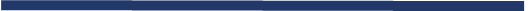 Īstenošanas koncepts
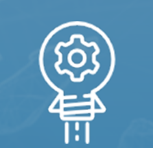 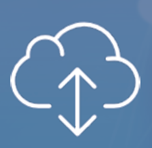 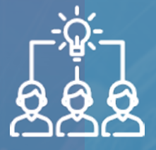 DATOS BALSTĪTA NĀCIJA CAUR VIEDO SPECIALIZĀCIJU
VĪZIJA
Viedāenerģētika
Viediemateriāli
Biomedicīna
Bioekonomika
IKT
RIS3
Precīzijas medicīna
Viedie materiāli
EKOSISTĒMAS
Bioekonomika
Vieda un droša pilsēta
[Speaker Notes: RIS 3 – Viedās specializācijas stratēģija/  Smart Specialisation  - http://s3platform.jrc.ec.europa.eu/s3-guide 
DDN - koncepcija balstās uz trim pīlāriem:
1. Datu demokrātija un pieejamība. Publiskā sektora un uzņēmējdarbības lēmumu pieņemšanas augstāka kvalitāte un pārredzamība. Datu pieejamības veicināšana, atkārtota izmantošana, tostarp atbilstoša tiesiskā regulējuma izstrāde, kas atbilst ES tiesību aktiem.
2. Datu virzītas sabiedrības iesaiste. Proaktīva valsts saziņa un pakalpojumu sniegšana iedzīvotājiem. Iedzīvotāju iesaiste lēmumu pieņemšanas procesos, izmantojot datus (data based decision making). 
3. Datu virzītas inovācijas / Inovatīva datu komercializācija. Publiskie e-pārvaldības projekti ir ne tikai pamats labākai publiskai pārvaldībai, bet arī var kļūt par inovāciju platformu un uzsākt inovatīvu tehnoloģiju projektu īstenošanu ar augstu komercializācijas un eksporta potenciālu nākotnē. Par 3. pīlāra īstenošu atbildīga ir Ekonomikas ministrija. 
Pieejas mērķis ir apvienot digitālās transformācijas koncepciju ar RIS 3 specializācijas jomām. Datu atvēršana un piekļuve publiskajiem datiem veicina nozaru komercdarbību starp sektoru sadarbību, kas ļauj izmantot datus, tādējādi mainot tradicionālās uzņēmējdarbības pieeju, paaugstinot nozares produktivitāti, piedāvājot inovatīvus / racionalizētus risinājumus / produktus. Stiprināt sadarbību starp IKT, zinātni, biznesu un publisko sektoru. Veicināt eksportspējīgu IT risinājumu attīstību un digitālo transformāciju. Inovatīvi starpnozaru IT projekti.  Mākoņtehnoloģijas. Lielie Dati. Lietu internets. Mākslīgais intelekts. Izglītošana. 

● Viedās specializācijas nozare nodrošina iespējas vairākām apakš nozarēm, kur mūsu vietējiem čempioniem, kā arī starptautiskajiem uzņēmumiem ir savas pamat kompetences. Latvija ir viena no nedaudzajām Eiropas valstīm ar piecu (vertikālo) viedo specializāciju jomām (vai RIS3 specializācijas), identificējot lielas potenciālās ekosistēmas - piemēram, biomedicīna,  viedie materiāli un viedās pilsētas. 
Būtībā tas, kā Ekonomikas ministrija to īsteno, ir digitālās transformācijas koncepcijas apvienošana ar specializācijas nozarēm.

Ņemot vērā arī Eiropas Komisijas izvirzītos finansējuma piesaistes nosacījumus un investīciju prioritātes nākamajam plānošanas periodam Ekonomikas ministrija kopā ar LIAA uzsāka īstenot pilotprojektus trīs attīstības jomās – biomedicīna, viedās pilsētas tehnoloģijas un viedie materiāli. 
Pilotprojekti tiek īstenoti pēc vienotas metodoloģijas, kur galvenais uzdevums ir identificēt biomedicīnas, viedās pilsētas tehnoloģiju un viedo materiālu jomu ekosistēmas dalībniekus. Uzdevuma izpildē ir piesaistīti Latvijas vadošie dizaina domāšanas eksperti, lai nodrošinātu visu ieinteresēto pušu interešu ievērošanu un pareizu interpretāciju.
Eiropas Komisijas investīciju prioritātes (Horizon Europe, Digital Europe, u.c. programmas) balstās uz šādiem trīs pīlāriem: atvērta zinātne; globāli izaicinājumi un industriālā konkurētspēja;  atvērtas inovācijas. Lai risinātu globālus izaicinājumus un celtu industriālo konkurētspēju, kā arī, lai realizētu atvērto inovāciju principu, Eiropas komisija koncentrējas uz sadarbības principu, kas paredz ekosistēmu attīstības veicināšanu un starptautisku konsorciju veidošanu. Ekosistēmu attīstības pilotprojekti ir pārdomāta un savlaicīga gatavošanās, lai Latvijas uzņēmēji un zinātne spētu izmantot Eiropas Savienības publisko investīciju iespējas un celtu zināšanu ekselenci.]
Kopējas pētniecības platformas
Inovāciju centri
Biznesa inkubatori
Kontraktēta P&A
Pārdošana
ĀTI palielināšanās
Politikas īstenošana: Koncepts
JAUN-UZŅĒMUMI
Jaunas un inovatīvas idejas
VALDĪBA
STARPTAUTISKI
UZŅĒMUMI
AKADĒMIJA
Publiskā sektora finansējums un atbalsts
Valstiskas stratēģijas
Veikla politikas veidošana
Lokāli pieejamas kompetences
Pieredze, zināšanas, zīmols
- Starpnozaru sadarbība
- Valdības atbalsts caur politikas veidošanu
PAŠMĀJU
LĪDERI
Papildus pakalpojumi
Augsto tehnoloģiju produktu eksports
- Galvenie spēlētāji
Vietējo talantu attīstība
Iekšējas izglītības programmas
Pieredze dinamiskā vidē ar augstu potenciāla
- Netiešs starpnozaru sadarbības rezultāts
Avots: LR Ekonomikas ministrija
[Speaker Notes: Inovācijas publiskajā sektorā nozīmē starpnozaru sadarbību un ilgtspējīgas partnerattiecības savstarpējai izaugsmei. Uzņēmējdarbības ekosistēma ir savstarpēji saistītu uzņēmumu tīkls, piemēram, piegādātāji un izplatītāji, kuri savstarpēji mijiedarbojas, galvenokārt papildinot vai piegādājot galvenās vērtību veidojošās sastāvdaļas to produktos vai pakalpojumos 
Ekon. ministrijas izmantojot Triple Helix pieeju, respektīvi, inovācijas tiek radītas sadarbojoties zinātniskajām institūcijām, publiskajai pārvaldei un komercsektoram. Svarīgs faktors ir ši trīspusējā sinerģija. Akadēmiskais sektors - paplašina talantu kopumu un attīsta gan vietējās izcilības, gan īpašas kompetences.
Reklāmas (start - up uzņēmumi, vietējie uzņēmumi, starptautiskie starptautiskie uzņēmumi) - rada vērtību, piesaista jaunas nozares un iegūst globālu pieredzi.
Publiskā pārvalde - veicina sadarbību, izveidojot atbalsta mehānismus caur struktūrfondu programmām. .
Sinerģija starp visām šīm pusēm ir izšķiroša, jo īpaši pateicoties tam, ka, vietējo un globālo uzņēmumu/ korporāciju sadarbībai, sadarbojoties ar starptautiskiem uzņēmumiem, biznesa inkubatoriem sadarbojoties ar jaunuzņēmumiem un inkubatoriem utt.

Kā piemērām, Biomedicīnas stratēģiskā projekta mērķis ir, balstoties uz vērtību ķēdes sadarbības modeļa stiprināšanu (tripple helix), veicināt ekosistēmas attīstību, palielinot tās inovāciju jaudas, pilnveidojot infrastruktūru un likumdošanu, tādā veidā palielinot biomedicīnas ekosistēmas potenciālu iekļauties globālās vērtību ķēdēs, vadošajos Eiropas inovāciju konsorcijos un piesaistīt publiskās/privātās investīcijas. 
Pilotprojekta ietvaros tika nokartētas trīs augstāk minētās jomas, identificējot galvenos spēlētājus nozarē.]
IZCILO UZŅĒMUMU FORUMS
Politikas īstenošana: IUF piemērs
Inovācijas koprades virzieni
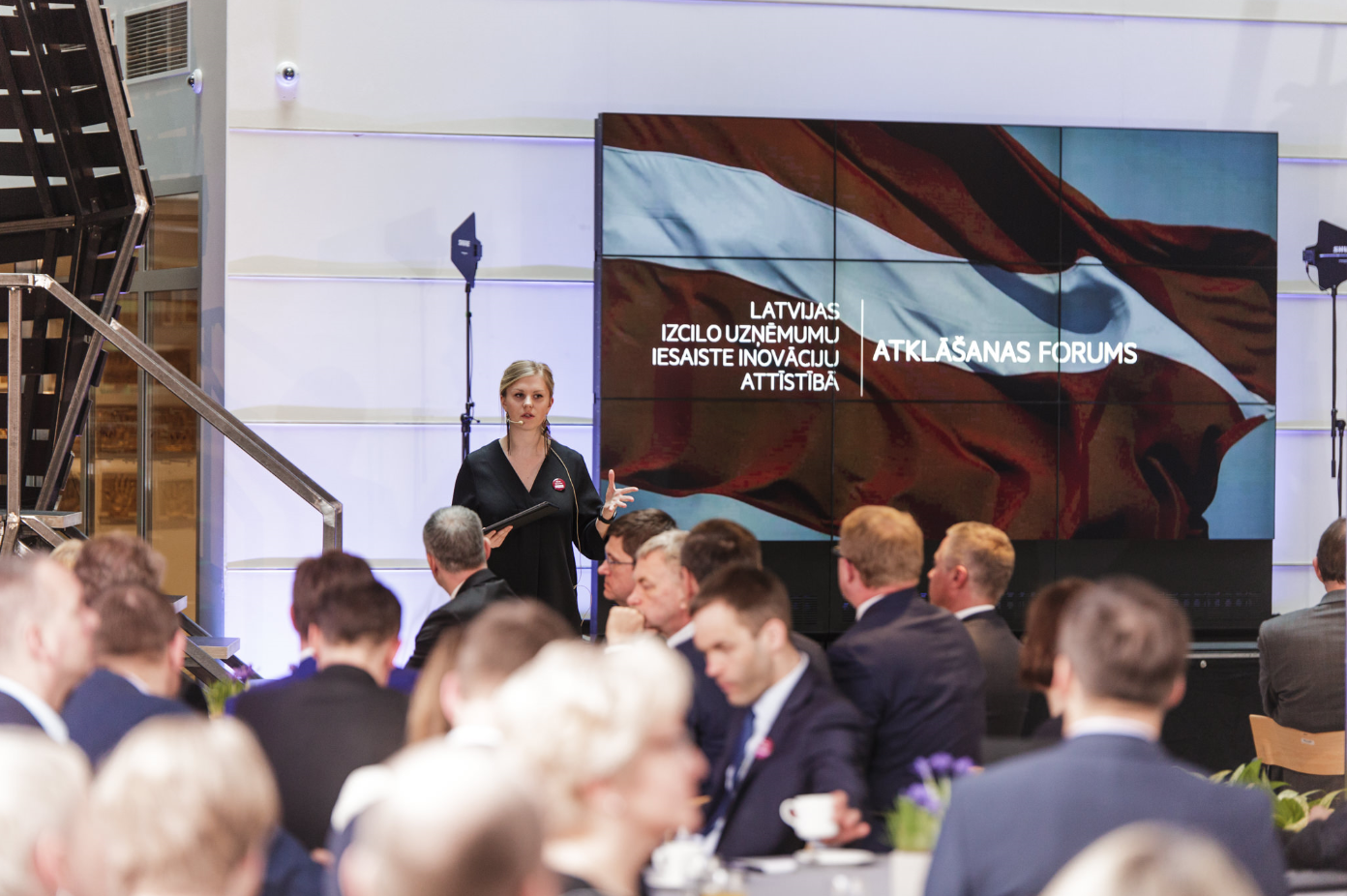 VIEDĀS KOKU MĀJAS

VĒJA PARKI 

BIORAFINĒŠANA UN ENERĢĒTIKA 

IOT / LIETU INTERNETS

JAUNĀS TEHNOLOĢIJAS / LIELI DATI, MĀKSLĪGAIS INTELEKTS, MAŠĪNREDZE
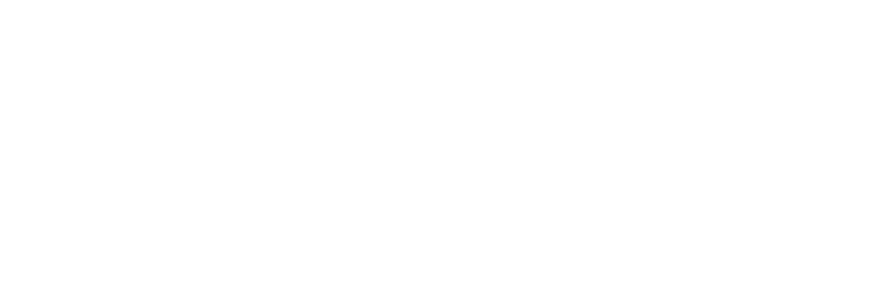 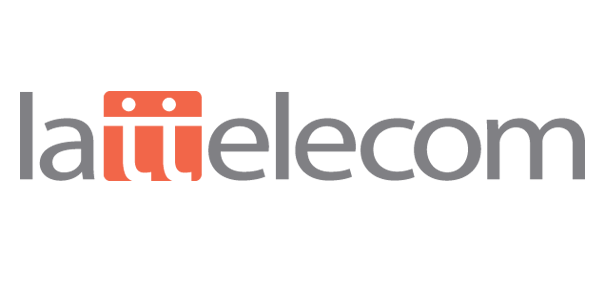 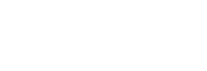 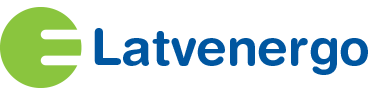 [Speaker Notes: http://www.liaa.gov.lv/en/news/lus-innovation-center-and-microsoft-celebrates-one-year-anniversary
Ar mērķi veicināt Latvijas valsts kapitālsabiedrību investīciju pieaugumu pētniecībā un attīstībā, lai radītu jaunus inovatīvus un eksportspējīgus produktus un pakalpojumus, Ekonomikas ministrija ciešā sadarbībā ar Ministru kabinetu, Pārresoru koordinācijas centru un aktīvākajām valsts kapitālsabiedrībām (“Latvenergo”, “LMT”, “Lattelecom”, “Latvijas valsts meži”) 2018.gadā uzsāka jaunu iniciatīvu izveidojot sadarbības platformu starpnozaru inovāciju projektu īstenošanai.

Sadarbības platforma tiek darbināta trīs līmeņos:
1)Vadības darba grupa – nodrošina platformas koordināciju un ilgtermiņa attīstību. Tiek nodrošināta gan valsts kapitālsabiedrību, gan publiskā sektora pārstāvju (Ekonomikas ministrija, Pārresoru koordinācijas centrs) dalība;
2)Projektu darba grupas – specifiskas starpnozaru uzņēmumu projektu attīstības darba grupas, kurās piedalās dažādu uzņēmumu jaunu produktu attīstības speciālisti ar mērķi izstrādāt jaunus inovāciju kopprojektus;
3)Inovāciju forumi – reizi pusgadā tiek organizēti atvērti inovāciju forumi, kur tiek prezentēts pusgadā paveiktais, kā arī piesaistot dažādus nozaru ekspertus, tiek aktualizēta kāda no inovācijas procesa būtiskām tēmām.
Platformas ietvaros 2018.gada 26.aprīlī tika organizēts pirmais inovāciju forums ar mērķi iepazīstināt interesentus ar valsts kapitālsabiedrību pieredzi un nākotnes plāniem inovāciju veicināšanā.
Otrais inovāciju forums tika organizēts 2018.gada 6.septembrī ar mērķi prezentēt projektu darba grupu ietvaros izstrādātos kopīgos sadarbības inovāciju projektus. Projekti tika izstrādāti bioekonomikas, viedo materiālu, lietu interneta un jauno tehnoloģiju (t.sk., loģistika, ģeotelpiskās informācijas sistēmas) jomās.
Trešais inovāciju forums tika organizēts 2019.gada 4.aprīlī ar mērķi izcelt cilvēka un tehnoloģiju nozīme inovāciju radīšanā, kā arī pasākuma ietvaros tiks paplašināts sadarbības platformas dalībnieku loks ar jaunām valsts kapitālsabiedrībām (“Latvijas Pasts”, “Latvijas Valsts radio un televīzijas centrs”, “Latvijas dzelzceļš”, “Elektroniskie Sakari”).]
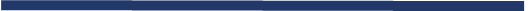 IKT nozare
IKT fakti
Darbaspēks
23%
779 milj.
eksporta pieaugums gadā
EUR IKT pakalpojumu
eksporta vērtība
46%
IKT nozarē nodarbināto  pieaugums kopš 2008. gada
72%
800
Latvijā IKT nozares  darbinieka atalgojuma  pieaugums kopš 2010. gada
cilvēku gadā – maksimālais  absolventu skaits IKT nozarē
751 milj.
Igaunijā 

EUR IKT pakalpojumu
eksporta vērtība
[Speaker Notes: Mūsu IKT infrastruktūra ir viena no labākajām pasaulē - mēs esam starp desmit valstīm pasaulē. Mums ir ātrs, plaši pieejams internetā tīkla pārklājums – gan fiksētais, gan mobilais – par adekvātu cenu. Mums ir pieejami visi tie paši tehnoloģiskie sasniegumi IKT jomā, kas pārējā attīstītajā pasaulē, – to sauc par brīvo tirgu un globalizāciju.
Latvijai ir spēcīgas zināšanas lielo datu, AI un mašīnu mācību tehnoloģiju jomā. IT ir viena no valdības noteiktajām prioritārajām nozarēm, un valdība ir piešķīrusi 640 miljonus EUR valsts un privātā sektora IKT nozares modernizāciju. IKT nozare un tās eksporta jauda strauji pieaug, nozares eksporta ieņēmumi 2016. gadā bija 2,3% no valsts kopējā eksporta; gada vidējais IT eksporta pieaugums ir 22%.]
Nozares izaicinājumi
Darbaspēks
Prognozes
Nozares pētījums
65%
vadītāju IKT nozarē  apgalvo, ka galvenais  izaugsmes kavēklis ir  darbaspēka trūkums
ES
500 000
IKT speciālistu pietrūks  2020.gadā
Darbaspēka  pieprasījums  VS piedāvājums
IKT speciālistu pieprasījums  un piedāvājums (Ekonomikas  ministrijas dati)
Latvijā
Datorzinātnes un datorlietošana
Elektronika un automātika
3 000
IKT speciālistu pietrūks  2022.gadā
Prognozētais

Nepieciešamais
[Speaker Notes: Latvijas IKT infrastruktūra ir starp labākajām pasaulē. Savukārt, esošā infrastruktūra tiek fokusēta radot vairāk iespēju jaunu produktu un pakalpojumu attīstībai. Globālo IT kompāniju klienti pārsvarā atrodas attīstītajā Eiropā, Āzijā, Ziemeļamerikā un Austrālijā. Latvija ārpakalpojumu sniedzējiem ir pievilcīga, pateicoties darbaspēka prasmēm un salīdzinoši zemajām izmaksām, savukārt uz citu Latvijas tautsaimniecības nozaru fona IKT pakalpojumi ir labi apmaksāti un ar salīdzinoši augstu pievienoto vērtību. 
Jaunuzņēmumi ir viena no karjeras attīstības iespējām IKT speciālistiem, kuri izvēlas koncentrēties uz jaunu produktu radīšanu  un uzņēmumu veidošanu. Svarīgi, lai valstī būtu izveidota labi funkcionējoša  IKT ekosistēma, kas ļautu perspektīviem prātiem attīstīt savas biznesa idejas un palielinātu iespējas sabiedrībai kopumā gūt labumu no šo speciālistu zināšanām un ekspertīzēm. Visas izmaiņas IKT nozarē virza pasaules mēroga giganti, piemēram, «Facebook», «Google», «Apple» un citi. Ir izvēle - pieslēgties šiem gigantiem un palīdzēt radīt jaunos produktus, vienlaikus pašiem mācoties. Jāņem vērā, ka IKT giganti savu darbību izvērš vai nu tuvu pie klientiem, kuru Latvijā nav, vai arī tur, kur ir pieejams pietiekami kvalificēts darbaspēks, turklāt, par zemāku cenu. Šajā ziņā mēs būtu interesanti globālajām kompānijām, jo darbaspēka izmaksu ziņā Latvija ir līdzvērtīga Polijai, Ungārijai, Lietuvai.
Lielākās problēmas rada speciālistu skaits - IKT pamatstudiju programmas Latvijā ik gadu vidēji absolvē 670 jaunie speciālisti, taču tas nav pietiekami. Lai nodrošinātu nozares attīstību un apmierinātu citu nozaru pieprasījumu pēc IT speciālistiem, tuvākajos gados kopējo IT jomas studiju beidzēju skaitu būtu nepieciešams palielināt līdz pat 3000 gadā.]
Mērķis
PAPILDU 3000 IKT NOZARES  SPECIĀLISTU
#1 BITL PROGRAMMA
#2 MAĢISTRI & CITAS PROGRAMMAS
#3 VIDUSSKOLAS
Ievirze IKT
Esošās IKT programmas  un pārkvalifikācijas  maģistrs
700-1000
150–300
1500-1700
[Speaker Notes: IKT speciālistu deficīts ir aizvien jūtamāks gan Latvijā, gan Eiropas Savienībā kopumā. Prognozes rāda, ka 2025. gadā trūks ap pusmiljonu šīs jomas darbinieku. Latvijā ik gadu būtu vajadzīgi ap 3000 šo programmu absolventu, diemžēl augstskolas beidz ap 700. Viens no risinājumiem varētu būt Baltijas jūras līmeņa IKT izcilības programmas izveide, kas piesaistītu arī ārvalstu studentus.Tas skaidrojams ar to, ka tā ir horizontāla nozare, jo tās pakalpojumi vajadzīgi arī citu nozaru uzņēmumiem, turklāt eksports šajā jomā pieaug par 25% gadā. Kāpums varētu būt vēl straujāks, taču pietrūkst speciālistu. Viens no risinājumiem, kā to panākt, ir Baltijas jūras reģiona izcilības programmas izveide Rīgā, kas ļautu Latvijai piesaistīt ārvalstu studentus. Tas prasītu arī esošo programmu pilnveidošanu un uzlabošanu, izveidot pārkvalifikācijas maģistra un mūža izglītības programmas. Tautsaimniecības izaugsme ir daudz straujāka nekā izglītības sistēmas spēja tai pielāgoties. Viena no jomām, kur tas jo īpaši jūtams, ir IKT.
24.aprīlī Latvijas Universitāte (LU) un Rīgas Tehniskā Universitāte (RTU) sadarbībā ar Bufalo Universitāti (ASV) paziņoja par jaunu informācijas tehnoloģiju (IT) izcilības bakalaura studiju programmu angļu valodā, kuru koordinēs RTU Rīgas Biznesa skola (RBS). Pietiekšanās tika uzsākta 20.maijā, un programma ir vērsta uz IT līderu sagatavošanu. Vairāk informācija par programmu pieejama www.bitl.lv  (Bachelor of it leadership)Atklāšanas pasākumā tika prezentēta arī vienota IT izglītības platforma “Baltijas IT sabiedrība” jeb BITS, lai ik gadu sekmētu 3000 IT profesionāļu sagatavošanu Latvijā.BITS platformas mērķis ir veicināt sadarbību starp valsts pārvaldes iestādēm, vadošajiem IKT uzņēmumiem un augstākās izglītības pārstāvjiem  IKT nozares stiprināšanai, īstenojot pasākumus, kas vērsti uz jaunu talantu piesaistīšanu un kas ne tikai cels augstākās izglītības kvalitāti un eksportspēju, bet arī nodrošinās darba tirgum nepieciešamo IKT speciālistu sagatavošanu. Sadarbība var tikt veidota īstenojot jaunas – uz IKT balstītas sadarbības bakalaura un maģistra studiju programmas, kā arī piesaistot starptautiskos partnerus programmu īstenošanā – vadošās pasaules universitātes un uzņēmumus, kā prakses vietas. Programmas ir balstītas uz starptautisko studentu piesaisti. Jaunā starptautiskā programma būs angļu valodā (tādas šobrīd nav Baltijas jūras reģionā) un sniegs starpdisciplināru izglītību, proti, iespēju apgūt ne tikai eksaktos priekšmetus un programmēšanu, bet arī sociālās, vadības un komunikācijas zinības. Šāda izglītības bagāža pavērtu šīs programmas beidzējiem plašākas iespējas darba tirgū.]
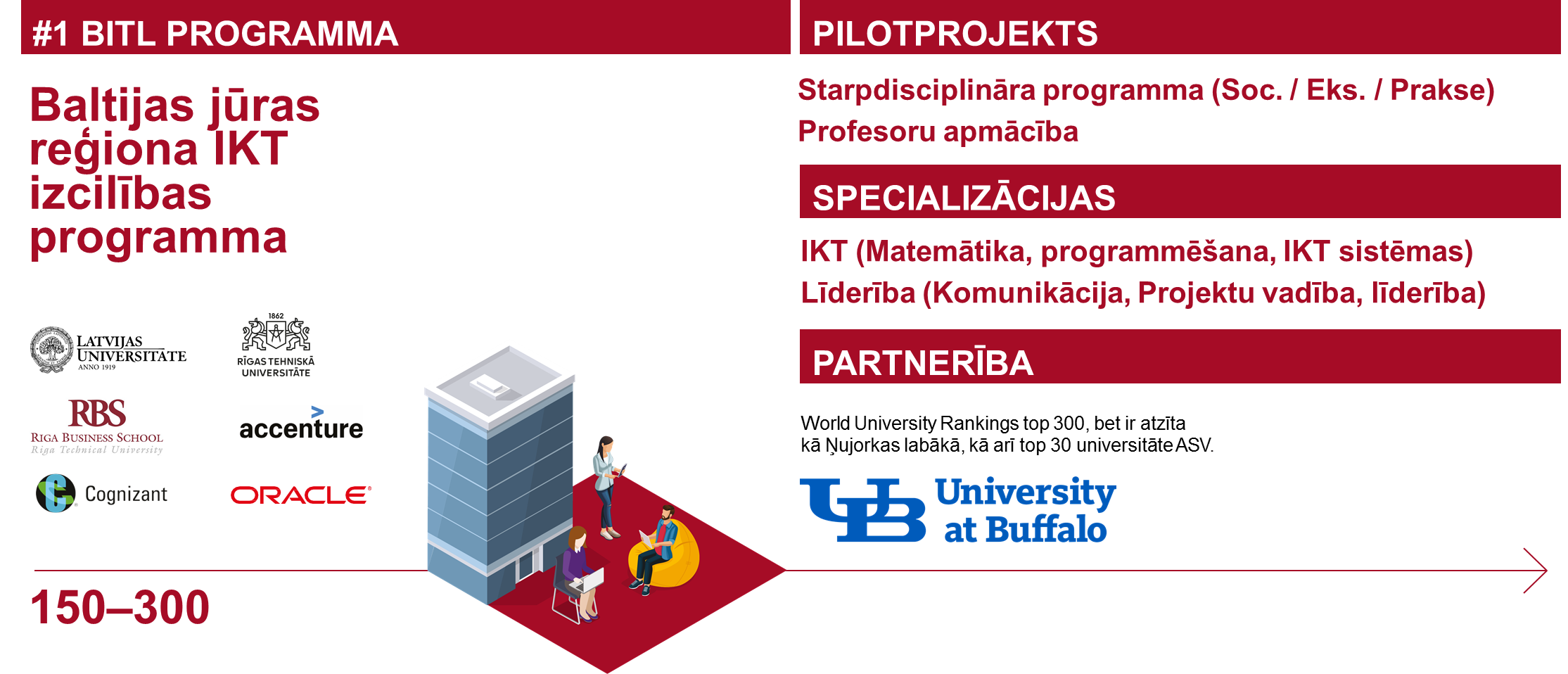 [Speaker Notes: Latvijas vadošās universitātes – Rīgas Tehniskā universitāte un Latvijas Universitāte – kopīgi īstenos starpdisciplināru datorzinātņu programmu  “Datorzinātne un organizāciju tehnoloģijas” sadarbībā ar vienu no pasaules vadošajām universitātēm – Bufalo Universitāti Ņujorkas štatā (BU). Programmas īstenošanu, tajā skaitā arī studentu uzņemšanu, koordinēs Rīgas Tehniskās universitātes Rīgas Biznesa skola.
Datorzinātne un organizāciju tehnoloģijas” jeb Baltijas IT līderu programma sniegs iespēju iegūt starptautisku bakalaura līmeņa izglītību tepat Rīgā. Pēc absolvēšanas kļūstot par līderi ar kritiskas un analītiskas domāšanas iemaņām, ar  tādām prasmēm, kā pieņemt lēmumus, vadīt komandu, analizēt situācijas un risināt problēmas, īstenot radošus tehnoloģiju projektus un praktiskus ikdienas darbus.]
RIS3 – bāze politikas veidošanai
un īstenošanai
NACIONĀLAIS
ATTĪSTĪBAS
PLĀNS
NACIONĀLĀ
INDUSTRIĀLĀ
POLITIKA
RIS3
[Speaker Notes: Šogad notiek aktīvs darbs pie nākamā 2021.-2027.gada perioda industriālās politikas izstrādes un ES fondu plānošanas. 
Ekonomikas ministrijas un Vides aizsardzības un reģionālās attīstības ministrija organizē Reģionālos seminārus, ar mērķi diskusiju/darbnīcu formātā rast atbildes un priekšlikumus kā reģionam attīstīt esošās un jaunas konkurētspējas priekšrocības, kuras tiks ņemtas vērā un  iekļautas Nacionālajā industriālajā politikā.
Darbnīcās piedalās uzņēmēji, publiskā sektora pārstāvji un akadēmiskā sektora pārstāvjiem, lai kopīgi izstrādātu reģiona un valsts nākotnes izaugsmes scenārijus.]